KoppelingsasW 100 E
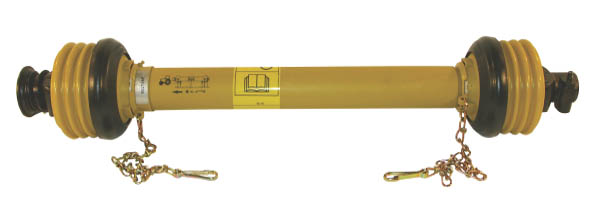 Groothoekkoppelingsassen 80° Serie WWE 2280 / 80°
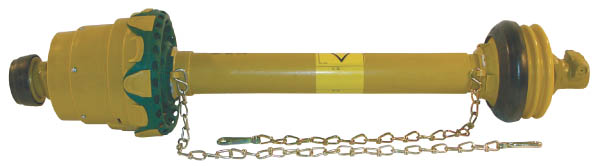 Standaard koppeling
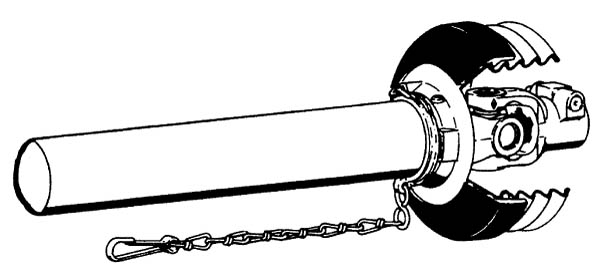 Gaffel met as en buis
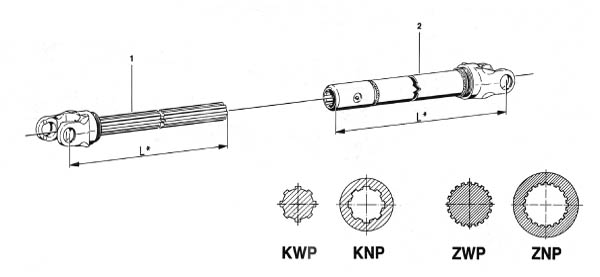 Kruisstuk
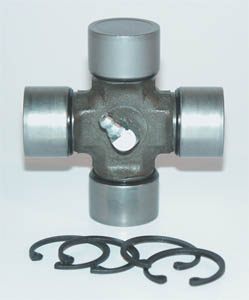 Profielbuis met/zonder kunststof
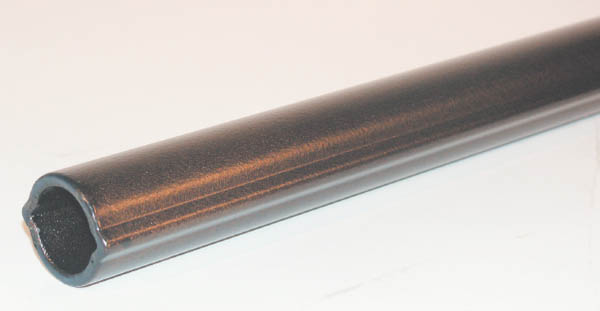 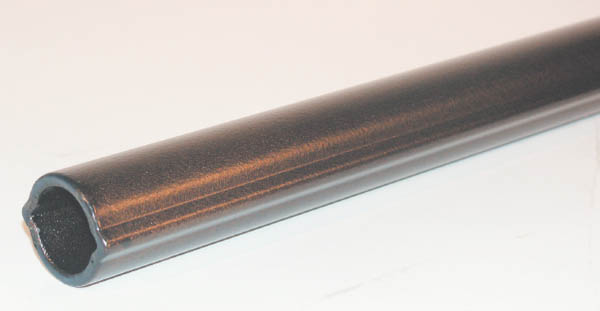 Afscherming
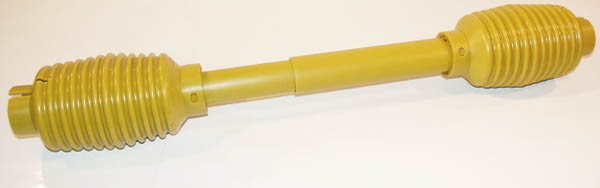 strela
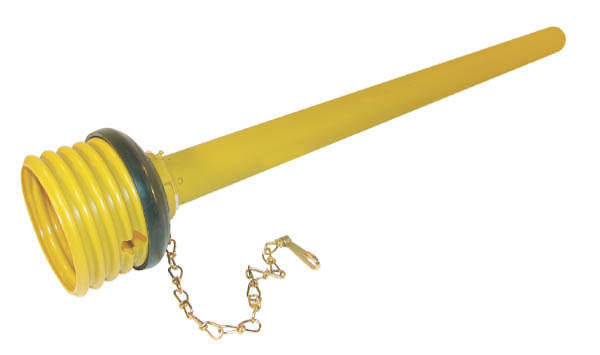 standaard
Losse onderdelen
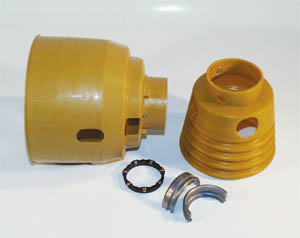 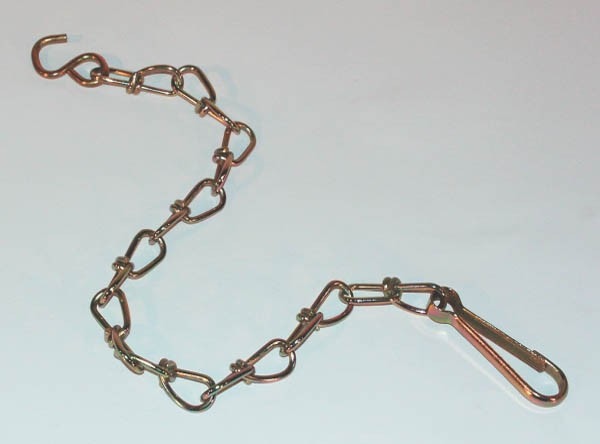 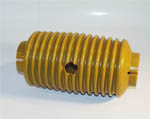 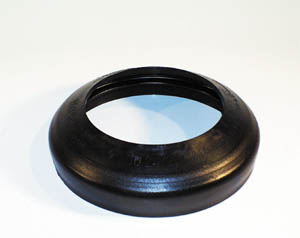 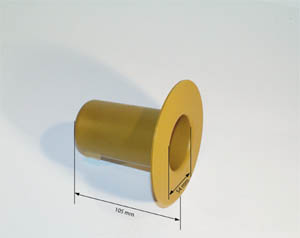 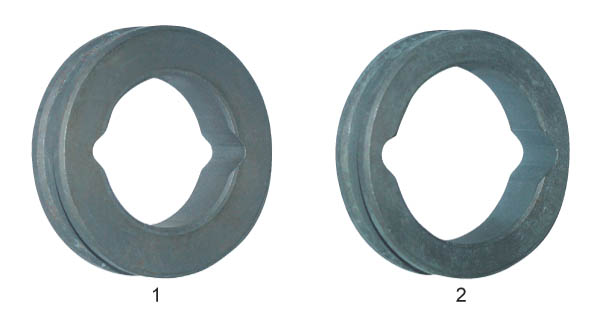 Groothoek beschermkap
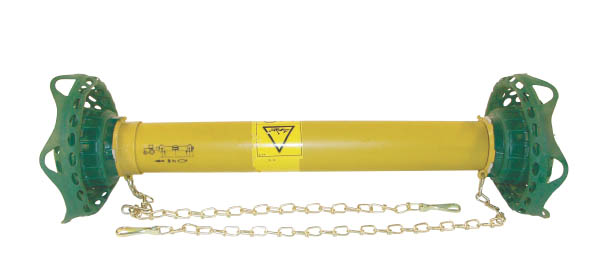 Kruiskoppeling W 2200
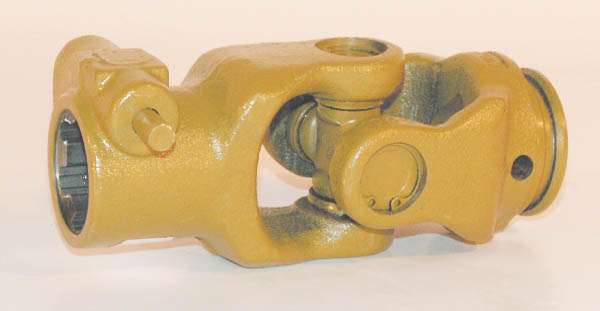 Gaffel profielbuis
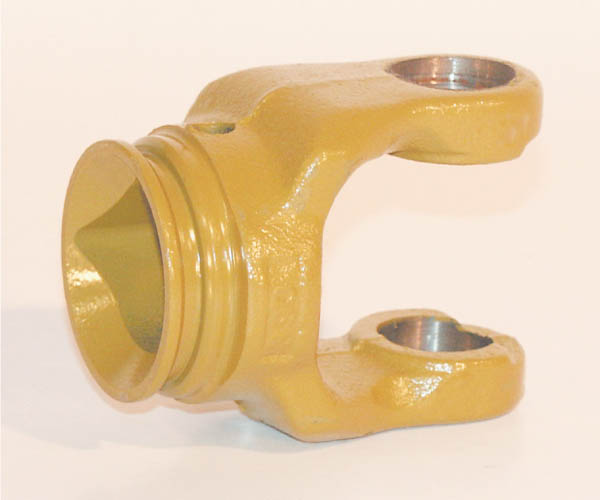 Gaffel
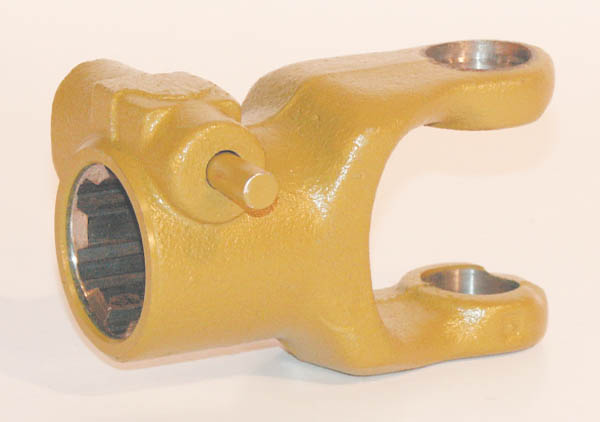 Gaffel
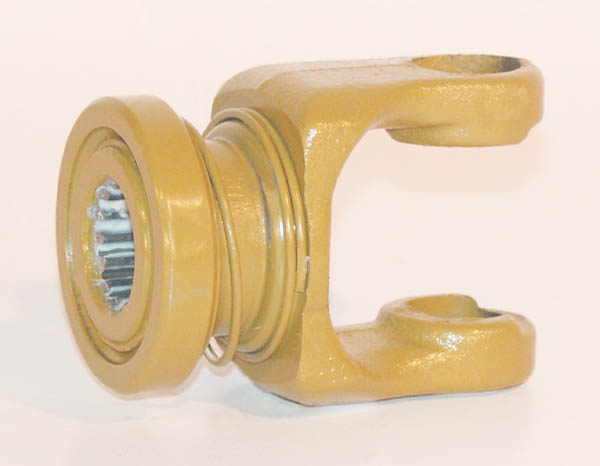 AS snelsluiting
ASGE snelsluiting
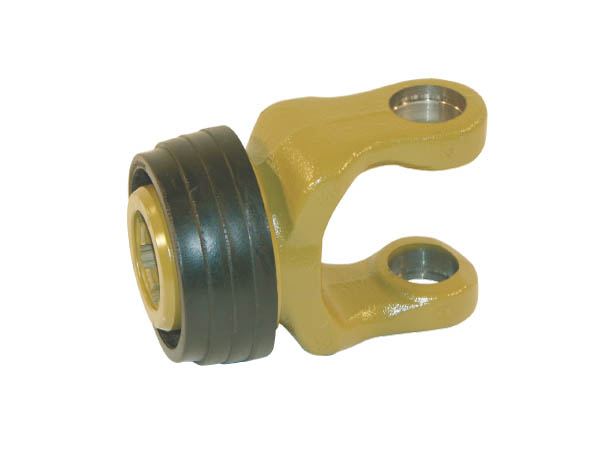 Gaffel QS snelsluiting
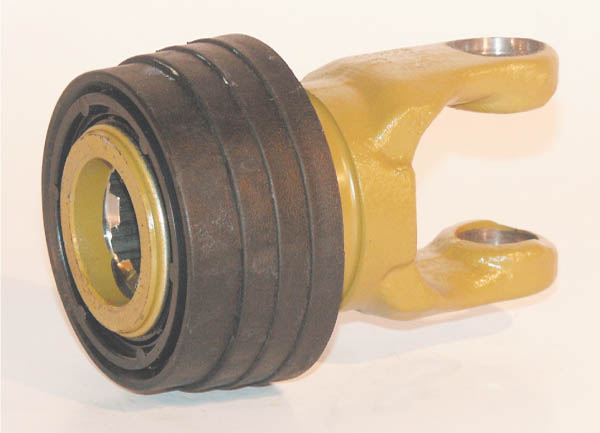 Gaffel met klemconus
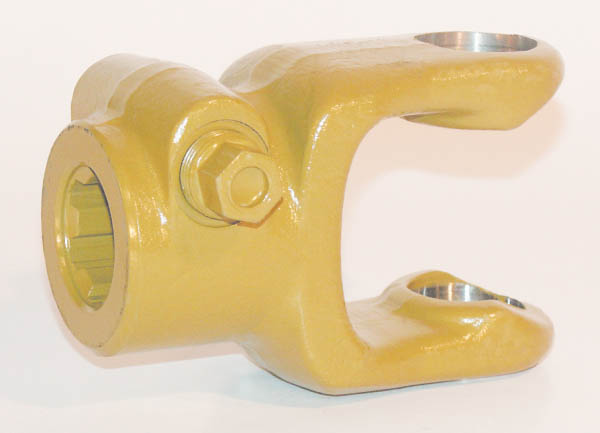 Gaffel (breekbout bevestiging)
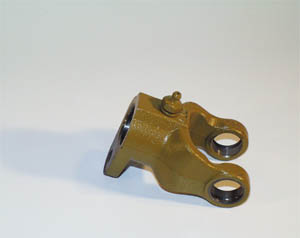 Flens gaffel
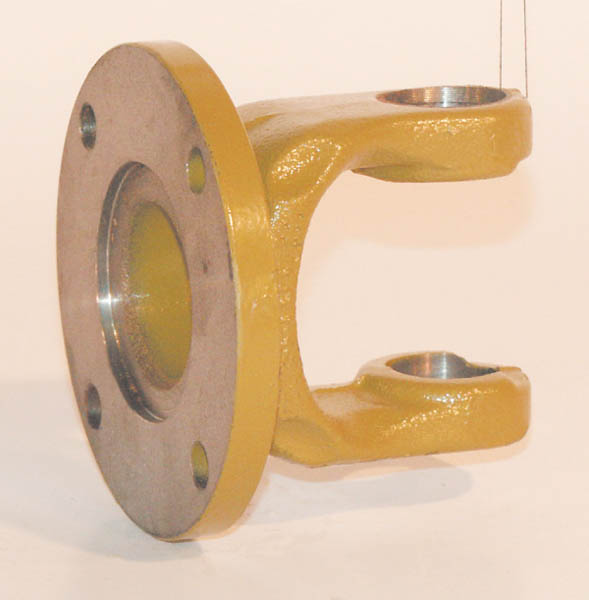 Spanstift gaffel
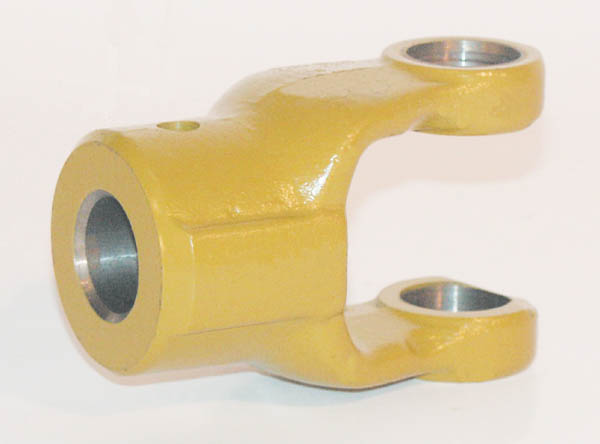 Dubbel gaffel
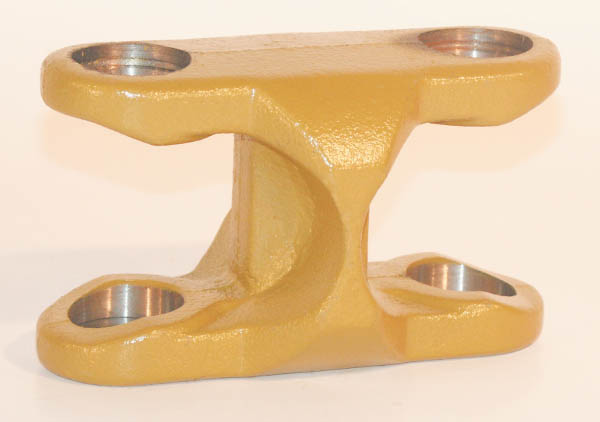 Groothoekkoppeling
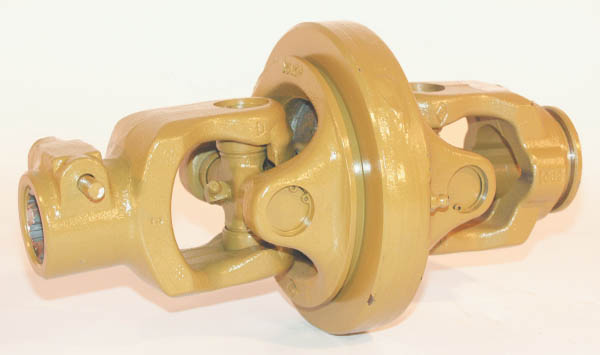 Groothoekgaffels
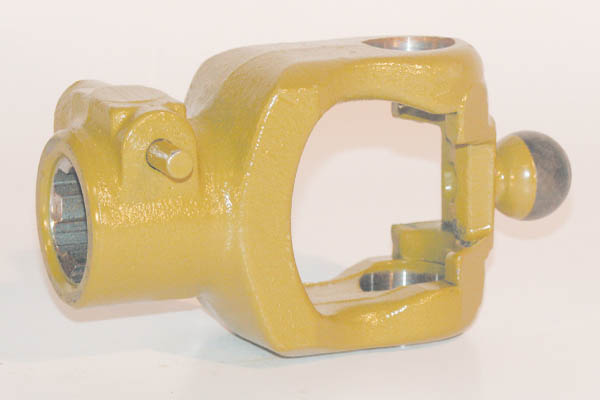 Groothoek flensgaffel
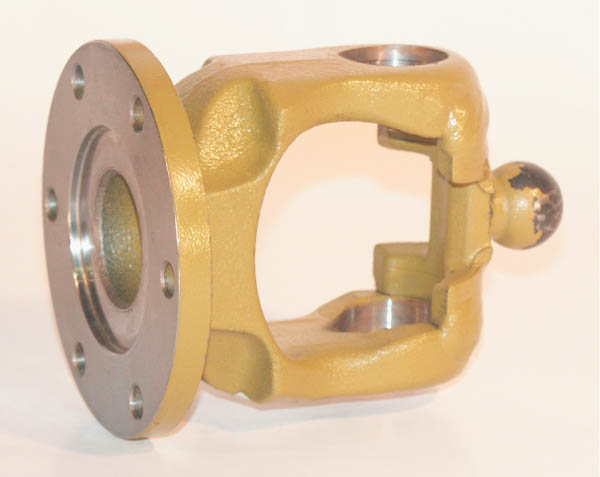 Sterslip koppeling
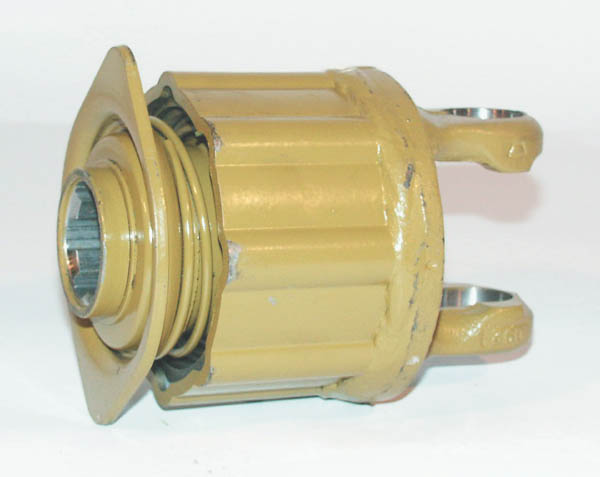 Slipkoppeling (met drukveren)
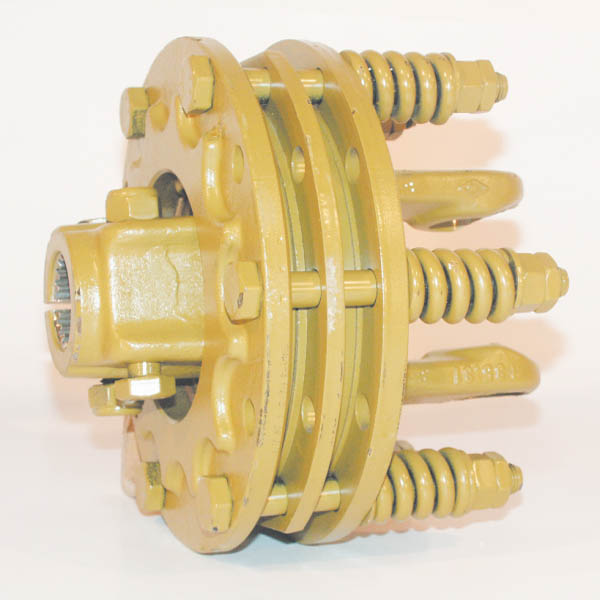 Platenslipkop. met schotelveren
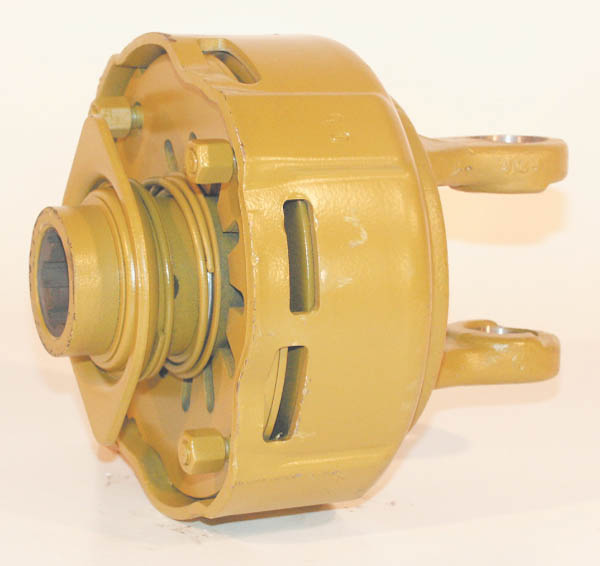 Platenslipkop. met veerpakket
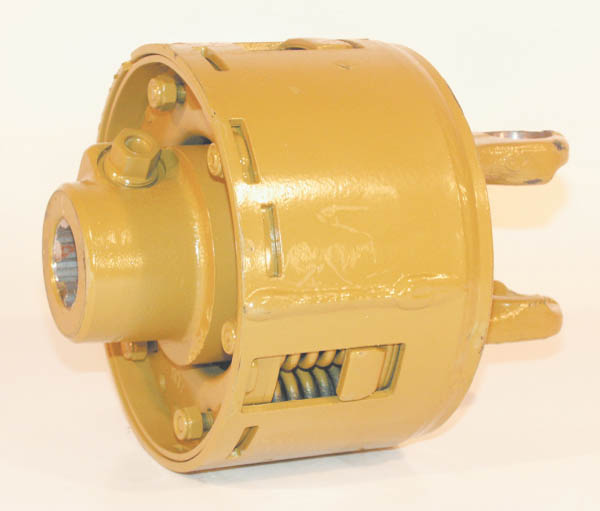 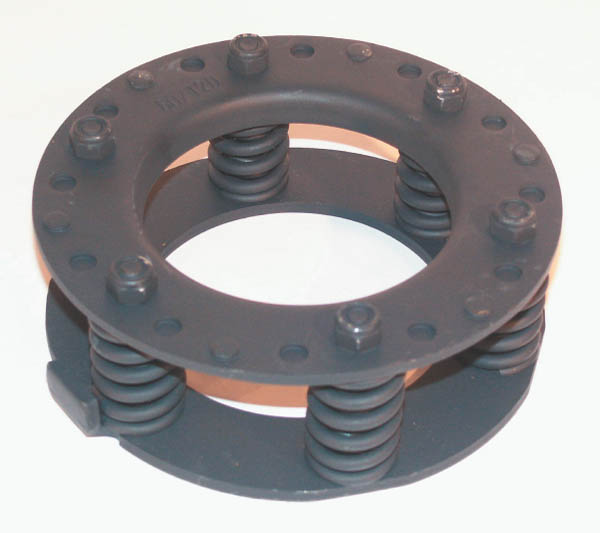 Nokkenschakelkoppeling
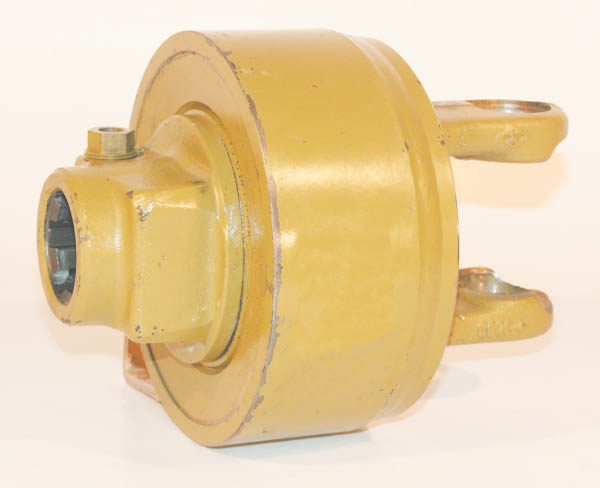 slipkoppeling
Breekboutkoppeling
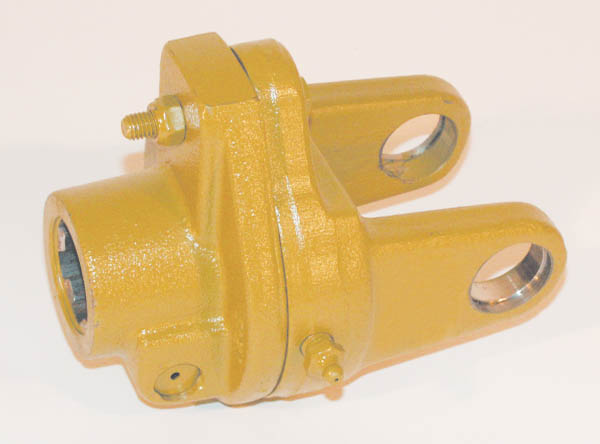 Vrijloopkoppeling
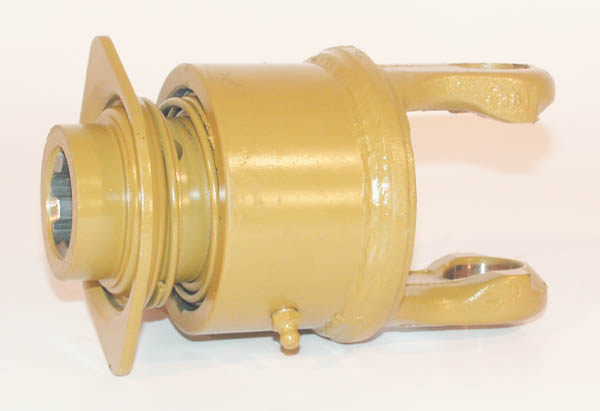 Elastische koppeling
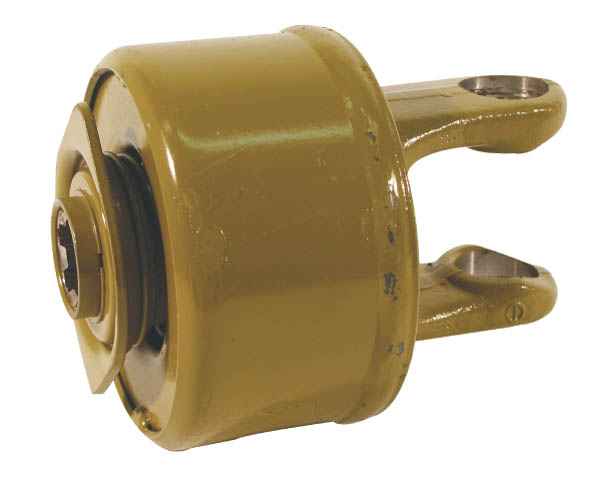 Reparatiesetjes
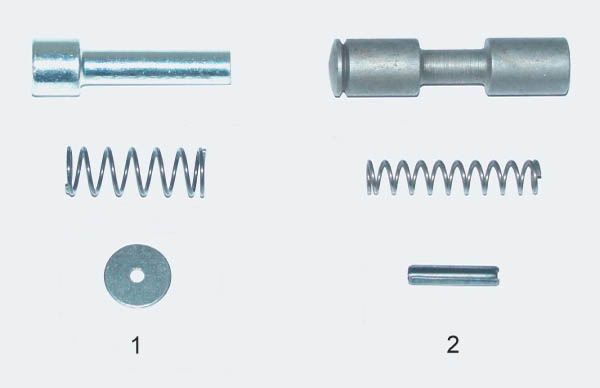 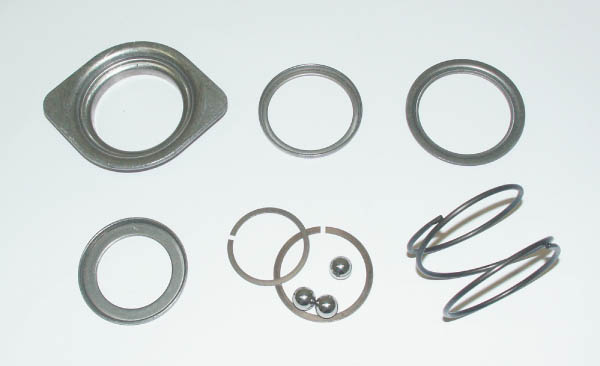 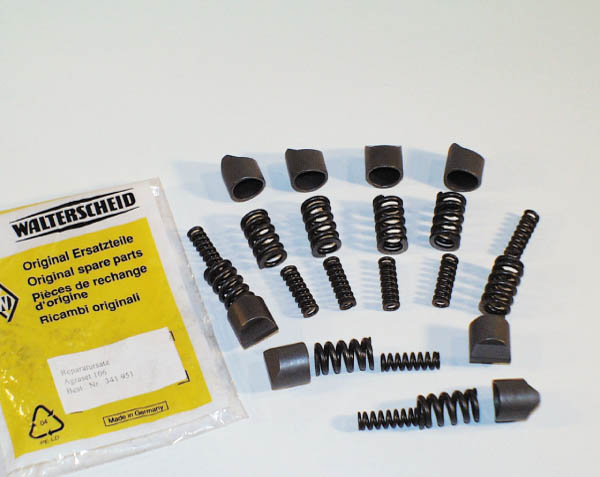 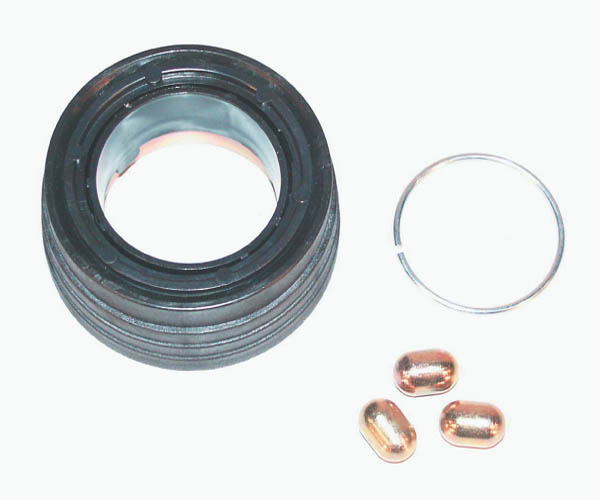 Speciaal gereedschap
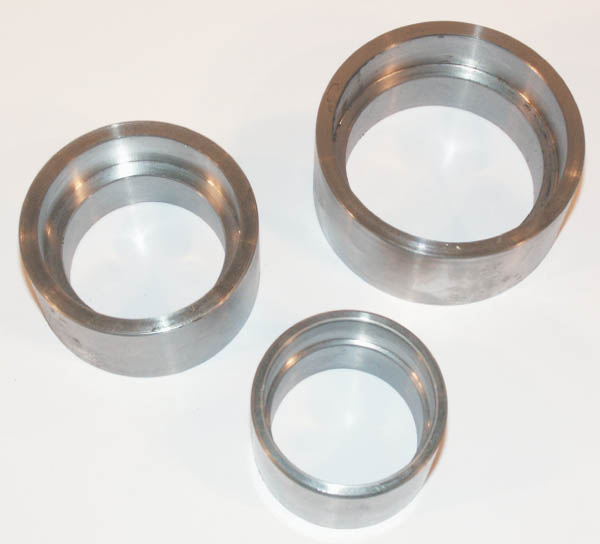 Om gaffels van
de buis te slaan
Speciaal gereedschap
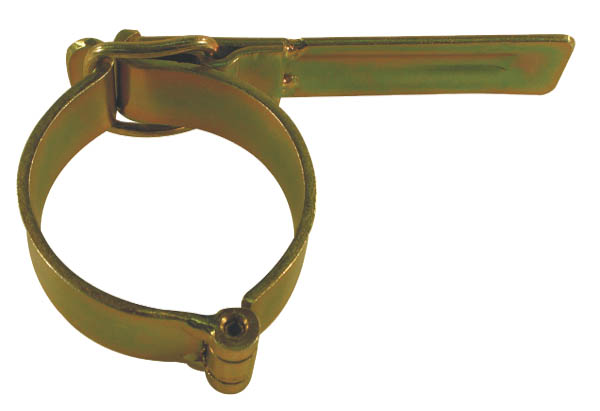 Demontage ster-
slipkoppeling
Voor demontage van kruisstukken
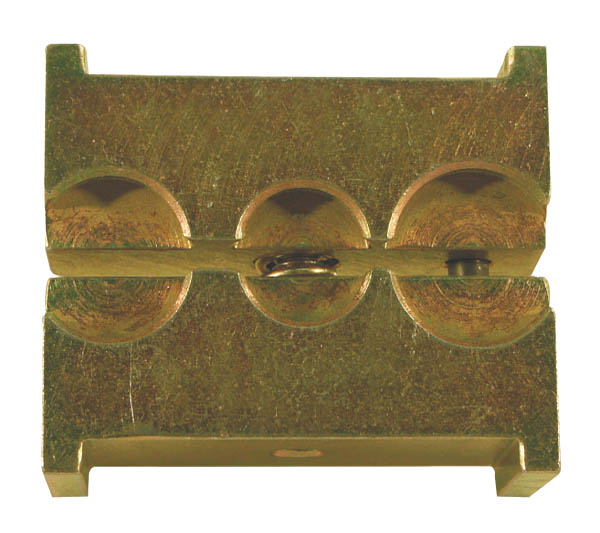 Demontage profielbuis
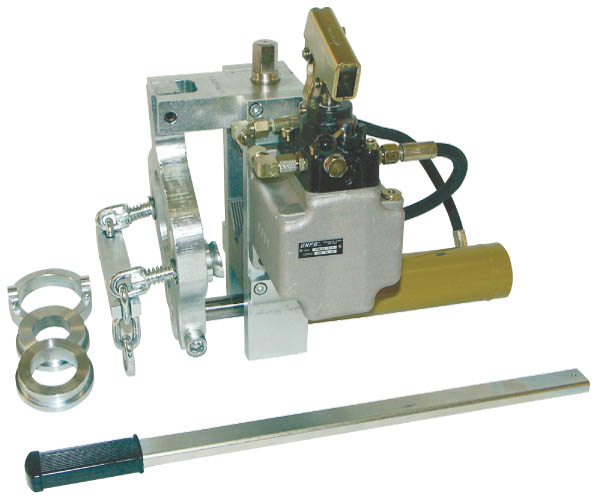 Aandrijf riemen
V-snaarHet nadeel van aandrijving met een poelie is dat er altijd enige "slip" optreedt
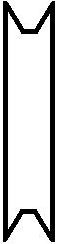 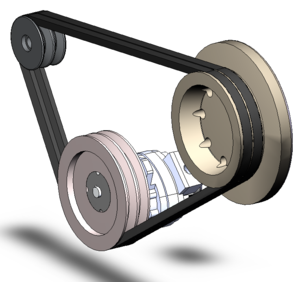 Poeli met v-snaren
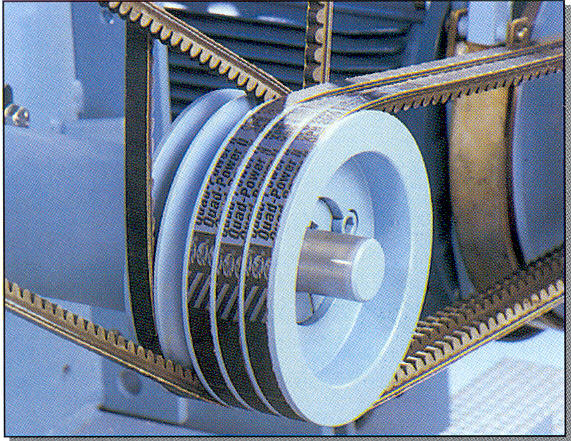 Normale v-snaar
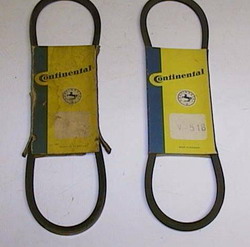 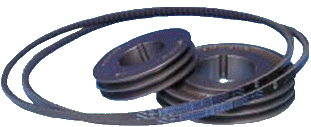 Multi-snaar
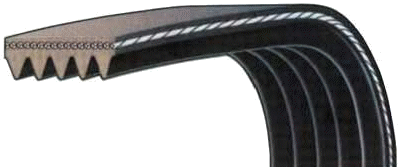 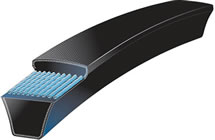 V-snaar
Distributiesnaar
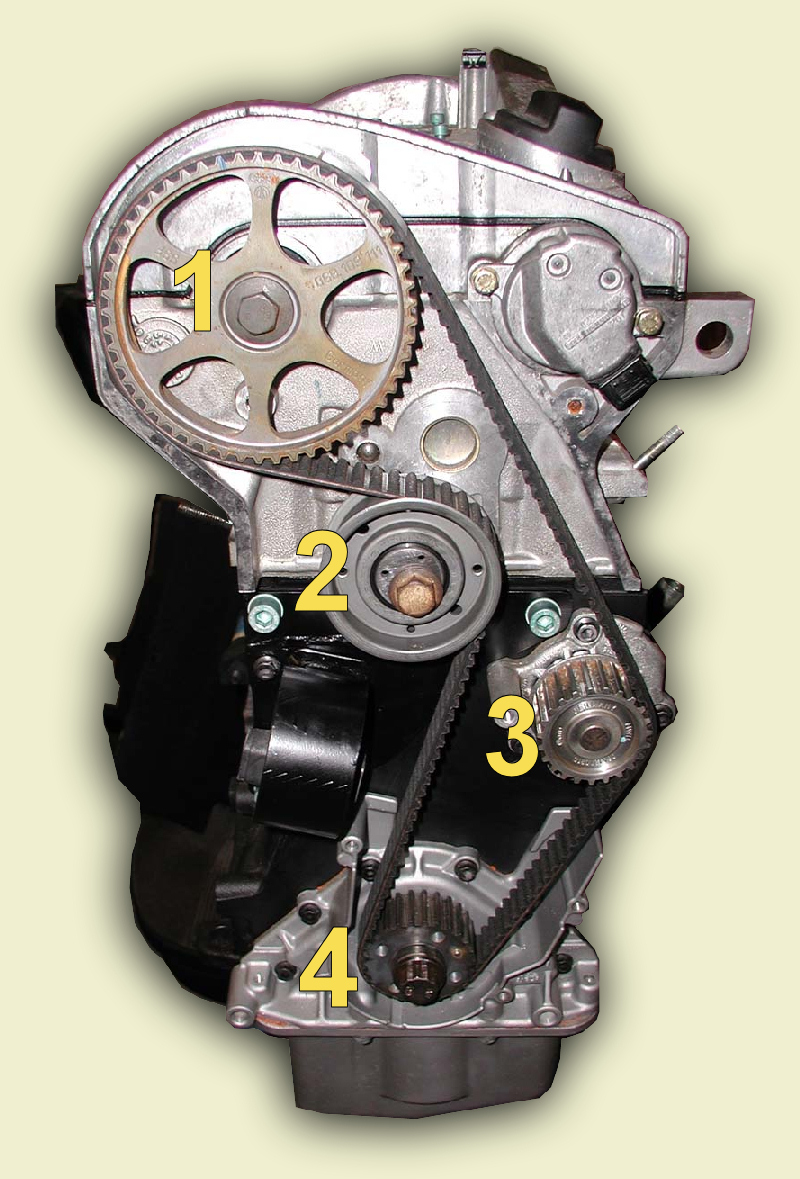 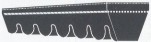 Soepeler dan normaal
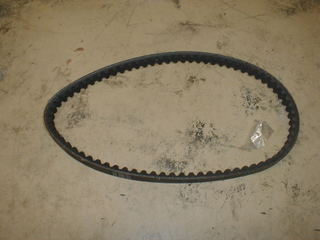 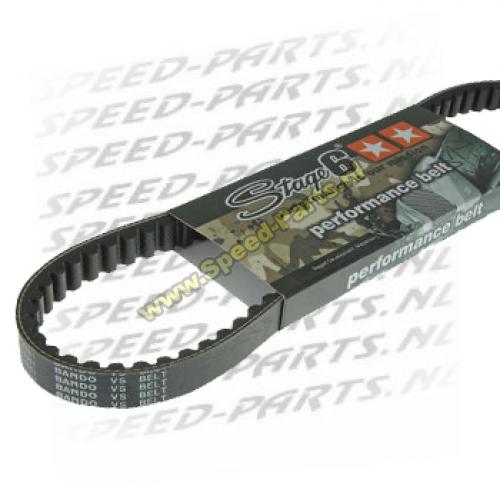 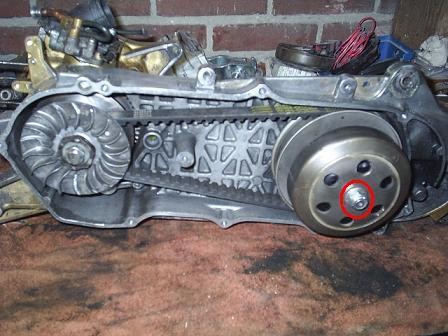 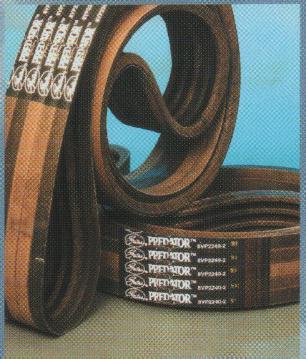 Powerband
Kettingaandrijving
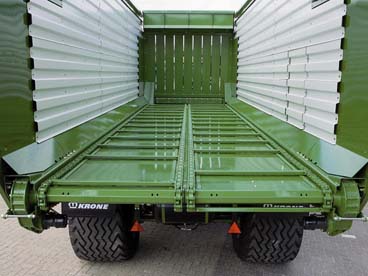 Vlakke schakel ketting (tebbe)
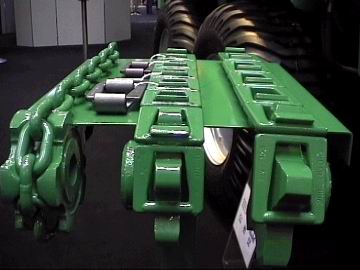 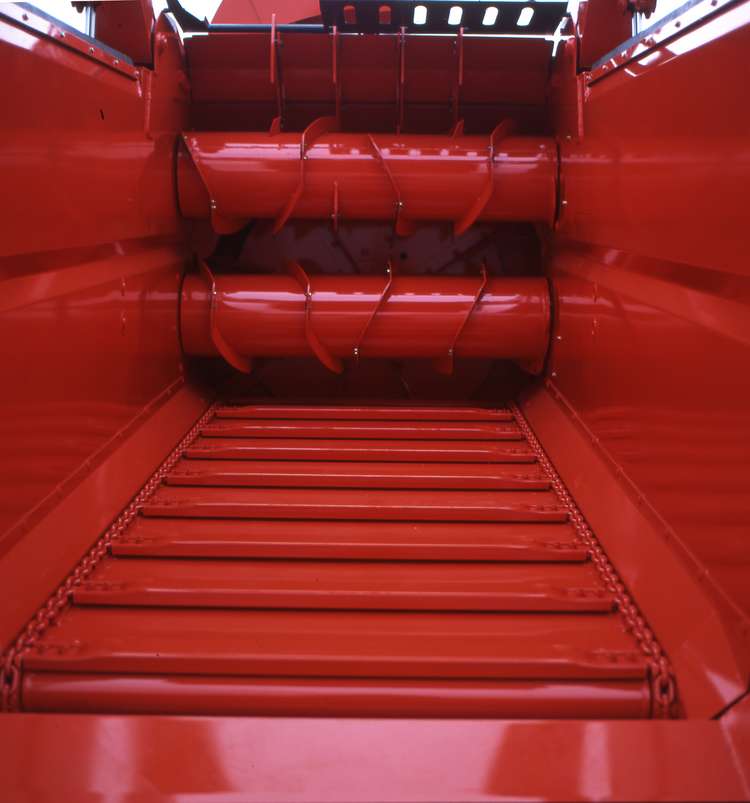 dezeure
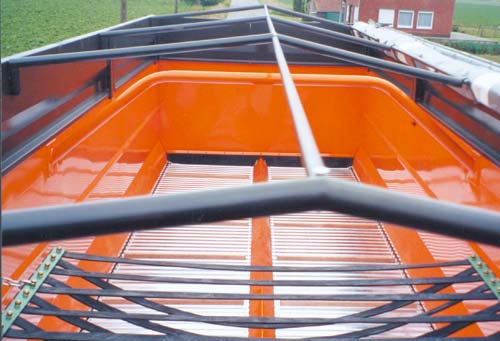 Nestwiel
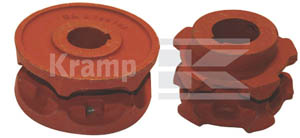 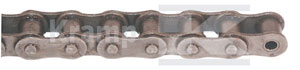 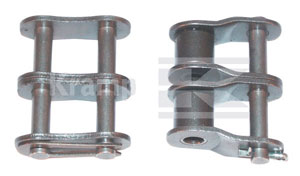 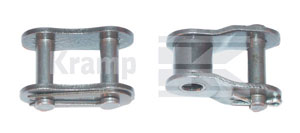 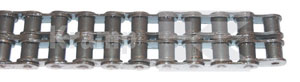 Steek=afstand rol-rol (hart)
Lange steek


Korte steek
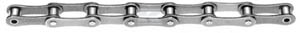 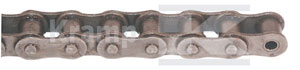 Einde